ТРЕНДЫИ ПРОГНОЗЫ РАЗВИТИЯМЕДИЦИНСКИХИНФОРМАЦИОННЫХСИСТЕМ В РОССИИ
Выполнил: Тепляшин В.В. 112 леч
Введение
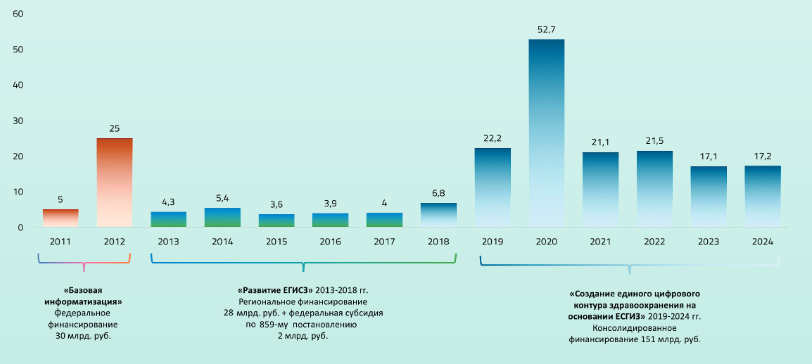 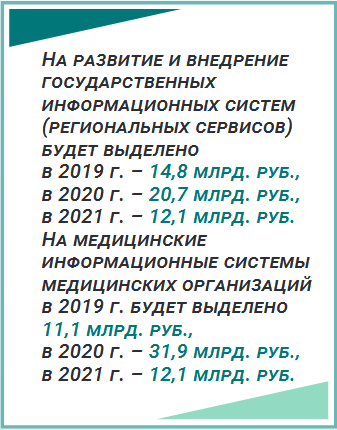 Требования государства к развитию информационных технологий для медицины постоянно растут. Начиная с 2019 года, объем финансирования будет существен но увеличен. Главной статьей затрат в 2019–2024 гг. будет разработка, развитие и внедрение различных информационных систем для регионального здравоохранения – на это направление в целом будет потрачено порядка 85% от всего финансирования, выделенного на федеральную программу «Создание единого цифрового контура в сфере здравоохранения». Это значительные суммы, которые сравнимы с инвестициями в рамках первой волны информатизации в периодпрограммы модернизации здравоохранения 2011–2014 гг.
Среди успехов предыдущей программы информатизации здравоохранения можно назвать резкое увеличение количества медицинских информационных систем, постановку основных процессов персонифицированного учета в электронном виде, создание базовой инфраструктуры, необходимой для цифровой трансформации системы здравоохранения. К ее недостаткам, широко обсуждаемым на различных площадках, можно отнести отсутствие процессов принятия решений, основанных на данных, отсутствие обмена информацией о пациенте, конфликт между бумажным и электронным документооборотом и неудовлетворенность пациентов уровнем сервиса, главным образом, в государственных учреждениях здравоохранения.
ПАЦИЕНТ В ЦЕНТРЕ ВНИМАНИЯ
Ключевой задачей МИС последних нескольких лет было внедрение в практику работы врача электронной медицинской карты. Так или иначе, но развитие МИС в основном концентрировалось именно на ЭМК: вначале просто внесение хоть каких-то данных и ведение дублированного документооборота – когда бумажная история болезни по прежнему присутствовала, но постепенно существенная ее часть накапливалась в МИС. Затем стала реализовываться концепция безбумажных электронных документов, пионером которой, конечно, стал проект ФСС по переходу на электронный листок нетрудоспособности. Сейчас ведутся работы по переходу на электронный рецепт, электронный родовой сертификати т. д. Значимая часть лабораторных анализов также переходит на цифровые модели предоставления результатов.
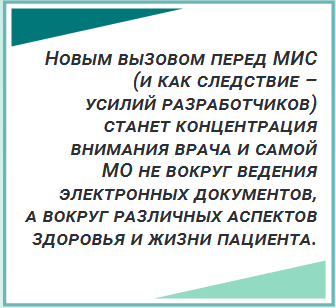 В области управления взаимоотношениями с пациентами начнется внедрение в практику концепцииPatient Relationship Management (PRM), которое потребует более развитых и удобных инструментов коммуникации между врачом, клиникой и пациентом,интеграции в социальные сети и мессенджеры, и наконец-то, персонализации обслуживания пациентов.Будут развиваться более близкие, простые и эффективные каналы обмена информацией между врачом и пациентом, клиникой и пациентом, увеличиваться количество вспомогательных сервисов, типа чат-ботов, различных телемедицинских сервисов, агрегаторов, что повысит доступность медицинской помощи для всех граждан страны.
ОПТИМИЗАЦИЯ ПРОЦЕССОВ,КЛИНИЧЕСКИЕ ПРОТОКОЛЫИ ПОРЯДКИ РАБОТЫ
Проект «Бережливая поликлиника», который реализуется в 52 субъектах РФ в более чем 1000 медицинских организаций позволяет применить лучшие международные практики для организации первичной медико-социальной помощи в интересах пациента, и при этом 9 обеспечивает многократное снижение времени ожидания пациентов в очереди, повышение пропускной способности, новые комфортные условия пребывания в клинике и для пациентов, и для медицинского персонала, и многое другое.
В ряде пилотных проектов по внедрению бережливых технологий, по результатам мониторинга, стали явно видны недостатки в системе управления и обеспечения поликлиниками, например, несмотря на повышение комфорта ожидания, при нехватке врачей определенных специальностей, время ожидания сократилось незначительно. Внедрение процессного подхода подсвечивает узкие места и обнажает недостатки в организации медицинской помощи. Это вызывает сильное сопротивление внедрению. Так, в результате данные технологии должны до 2024 года быть внедрены только в 1,3% поликлиник, что, конечно, не окажет определяющего влияния на удобство пациентов по системе здравоохранения в целом в ближайшее время.
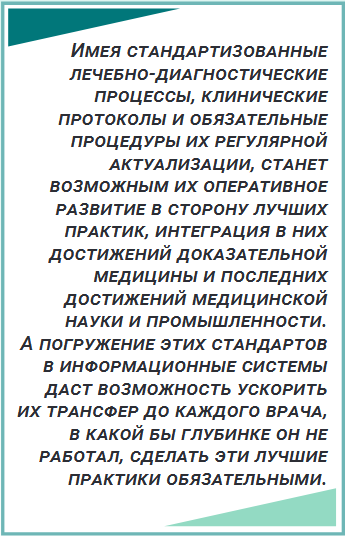 Одна из важнейших задач внедрения клинических рекомендаций – изменение процесса оказания медицинской помощи от контроля результатов лечения постфактум, когда уже по большому счету малоэффективно констатировать допущенные огрехи, в сторону непрерывного аудита самого процесса оказаниямедицинской помощи и своевременной поддержки принятия врачебных решений в рамках открытого клинического случая и, далее, в сторону предиктивного прогнозирования развития заболеваний и принятия превентивных мер для сохранения здоровья граждан. Для этого формат описания клинических рекомендаций должен позволять проводить алгоритмизацию большей части процессов оказания медицинской помощи. Современные стандарты описания клинических рекомендаций пока не дают возможности полной алгоритмизации, но мы надеемся, что внедрение процессного подхода приведет к усовершенствованию стандартов их описания в самое ближайшее время.
СПЕЦИАЛИЗАЦИЯ ПРОДУКТОВИ ВНЕШНЯЯ ИНТЕГРАЦИЯ
Наше здравоохранение входит в следующую стадию развития информационных систем –стадию внешней интеграции. Основными драйверами данных процессов являются развитие портала государственных услуг, развитие электронных сервисов в сфере здравоохранения. Поэтому мы считаем, что в скором времени у нас почти все системы разделятся на две основные группы: учетные системы и сервисы. Учетная система предназначена для ввода, сбора и хранения первичных данных. Мы относим к ним медицинские информационные системы медицинской организации (МИС МО),главная задача которых – это ведение электронной медицинской карты. К учетным системам мы также относим лабораторные или PACS-системы, аптечное программное обеспечение, кадровые и бухгалтерские системы и ряд других. Сервис – это продукт, предназначенный для решения какой-то проблемы или управления каким-либо процессом. Примеры: системы поддержки принятия врачебных решений в онкологии, системы анализа лабораторных данных для выявления групп риска, централизованные радиологические информационные системы, медицинские и медико- экономические сервисы BI и т. д.
Учетные системы и сервисы в клинике будут работать вместе. Например, врачи будут заполнять данные пациента в МИС, как в учетной системе, МИС распознает диагноз в области кардиологии и сама будет вызывать из облака сервис поддержки принятия решений, который дополнит электронную медицинскую карту рекомендациями врачу по диагностике и лечению на основании клинических рекомендаций и алгоритмов, полученных с помощью машинного обучения. Разделение продуктов на учетные системы и сервисы и затем их интеграция с целью обмена информацией – это оптимальный путь ускорения развития продуктов, повышение их зрелости и эффективности. Но если продукты еще привязаны к клиникам (например, к установленным там томографам или к регистратуре), то сервисы оптимально размещать в централизованных центрах обработки данных, а не копировать в каждую клинику. Поэтому мы считаем, при переходе на новую архитектуру внешней интеграции будут раз-виваться централизованные облачные технологии.
ЦЕНТРАЛИЗАЦИЯ СИСТЕМ И ОБЛАКА
По нашему мнению, определяющими факторами скорости перехода в облако будут следующие: скорость фактического доступа до облаков и центров обработки данных (ping) и качество связи, цена хранения информации и цена за аренду процессорных мощностей на рынке хранения и обработки данных. Чем быстрее телеком-операторы будут расширять региональное покрытие высокоскоростным доступом в Интернет, чем быстрее они будут внедрять новые технологии оптической коммутации, чем быстрее будет внедряться технология 5G в мобильную связь и расширяться ее зона покрытия, чем быстрее будут развернуты низкоорбитальные спутниковые проекты широкополосного доступа в Интернет, чем больше и дешевле будут предоставлять услуги центры обработки данных – тем быстрее будет происходить миграция информационных систем из клиник в облака на всей территории страны. Затем количество перейдет в качество, и миграция информационных систем в облако заменит не только способ осуществления информационного решения, но также поменяет организационную культуру осуществления функции, место ее реализации, да и самого ответственного за нее.
СОКРАЩЕНИЕ ФУНКЦИОНАЛЬНЫХ МОДУЛЕЙ МИСИ ПЕРЕТЕКАНИЕ ИХ В РЕГИОНАЛЬНЫЕ СЕРВИСЫ
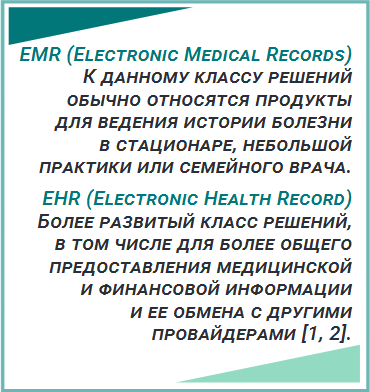 На смену текущему принципу «все в одном» придет более эффективный подход выпуска интегрированных между собой специализированных продуктов, которые, вполне возможно, будут делать отдельные вендоры. Вместо единой МИС на всю медицинскую организацию будут применяться отдельные решения для ведения электронной  медицинской карты, в которых упор будет сделан на дружественный интерфейс, доведенный до ума в каждой мелочи и интеграции с другими системами, такими как ЛИС, PACS и централизованные сервисы вроде СППВР и систем управления потоками пациентов. Таким образом, МИС на новом витке своей эволюции станут не «МИСами», а именно системами ведения электронных медицинских карт. В США и Европе это уже произошло, там давно сформировался рынок Electronic Medical Records (EMR – к ним относятся обычно продукты для ведения истории болезни в стационаре, небольшой практики или семейного врача) или Electronic Health Record (EHR, это более разви тый класс решений, в том числе для более общего предоставления информации и ее обмена с другими провайдерами).
КОНСОЛИДАЦИЯ РЫНКА
Консолидация рынка информационных систем в здравоохранении – неизбежный процесс, который наблюдается уже не первый год – продолжит свое развитие в ближайшие несколько лет. Предпосылками для этого являются постоянное усложнение требований и повышение ожиданий от программных продуктов, нормативное регулирование, требования по ускорению доработок систем и доставки обновлений до конечных пользователей, повышение требований к компетенциям разработчиков. Все это создает условия, когда на нишевом рынке МИСов, лишенном перспектив свободного выхода в другие страны, выжить и сохранить рентабельность смогут только крупные игроки, имеющие диверсифицированные клиентскую базу и портфель решений.
Мы уверены, что в России игроки, обладающие только одной МИС, как якорным продуктом, либо присутствующие в ограниченном количестве медицинских организаций, окончательно перестанут справляться с вызовами времени интенсивным развитием информационных технологий и будут заменены пусть может быть менее развитыми с функциональной точки зрения продуктами, но зато имеющими более низкую себестоимость сопровождения за счет эффекта масштаба и выстроенными зрелыми процессами разработки, контроля качества и технического сопровождения. Это приведет к унификации решений внутри регионов и в целом по стране. Достаточно типичнаяв настоящее время ситуация, когда в ряде субъектов РФ присутствуют сразу несколько МИС, толком не связанных ни друг с другом, ни с региональными сервисами, будет в итоге сама собой исправлена. Региональные заказчики будут конструировать под себя экосистему решений на базе МИС: выбирать одну типовую МИС и одну базовую региональную управленческую систему, которые будут интегрированы с рядом дополнительных специализированных систем и сервисов, а также с ЕГИСЗ.
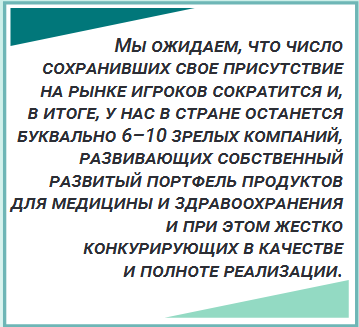 ИМПОРТОЗАМЕЩЕНИЕ
Этот тренд будет по-прежнему развиваться в ближайшее время. Вслед за ужесточениемтребований, которые теперь относятся не только к прикладным программным продуктам,но и к общесистемному ПО, высока вероятность появления аналогичных требований к «железу» и инфраструктуре. Это будет создавать дополнительное давление на разработчиков, которые вынуждены будут использовать отечественные продукты класса middleware, поддерживать работу на отечественных серверах и рабочих станциях и т. д.По мировым меркам наш рынок очень маленький. В текущей политической и экономической ситуации у наших компаний долго не будет возможности резкого роста базы клиентов и масштабного выхода на международные рынки, цена входа на которые постоянно растет. Но и наш рынок защищен нормативно-правовыми барьерами и спецификой процессов в здравоохранении. Поскольку подавляющая часть российской системы здравоохранения является государственной (более 89% в денежном выражении), процессы импортозамещения будут набирать силу.
СППВР И ИСКУССТВЕННЫЙ ИНТЕЛЛЕКТ
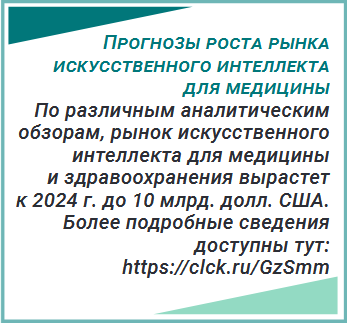 Еще недавно мы наблюдали медленное развитие телемедицины, которая, несмотря на отдельные проекты и яркие команды разработчиков, оставалась на периферии приоритетов рынка. Благодаря повышению внимания к этим технологиям, которые позволили оказывать телемедицинские услуги, этот рынок пережил бурный рост, буквально за 1–2 года пройдя классическую стадию взрывного интереса, массового появления очень разных продуктов, и в итоге закономерно не сумел избежать участи завышенных ожиданий. Сейчас данная группа технологий проходит через «долину смерти» (это термины из регулярно публикуемого отчета компании Gartner графика жизненного цикла инноваций). Мы практически уверены, что в ближайшие несколько лет история повторится, но на этот раз с системами поддержки принятия врачебных решений, искусственным интеллектом и машинным обучением. Впечатляющие примеры эффективности этих технологий, их способности и перспективы глубокой отраслевой трансформации, стабильно высокий уровень венчурных инвестиций в это направление уже сейчас разгоняют маховик интереса. У нас в России уже трудится несколько команд разработчиков систем на базе искусственного интеллекта и СППВР, продвигающих свои решения. Сейчас мы проходим стадию хайпа, моды на данные проекты. Самих же проектов, демонстрирующих реальные результаты в клинической практике, пока единицы.
ЦИФРОВАЯ ТРАНСФОРМАЦИЯ
Как естественное продолжение предыдущего тренда, мы видим перспективы и необходимость еще одного изменения: переход от автоматизации существующих малоэффективных функций в стандартизованные и прозрачные процессы, развитие big data, машинного обучения, искусственного интеллекта, появление сервисов, умеющих решать проблемы. Все это вместе будет трансформировать привычный уклад и организацию работы медицинских организаций и врачей. Вместо автоматизированных, но устаревших и привычных подходов появятся совершенно новые, которые изнутри обеспечат цифровую трансформацию. В основе лечебно-диагностической помощи будут лежать не только искусство врачевания, нормативная регуляторика и традиции, но и эффективные цифровые помощники и сервисы, обеспечивающие обработку информации и автоматизацию всего, что целесообразно переложить на плечи машины. Врач в этом новом будущем никуда не денется, но изменится его роль. Сейчас достаточно часто у врача не хватает времени на пациента, на должное внимание к общению с ним и уточнению важных деталей. Цифровая  трансформация меняет это во всем мире и изменит это в нашей стране.
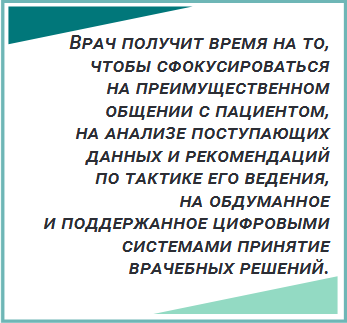 ИЗМЕНЕНИЕ МОДЕЛИ УПРАВЛЕНИЯЗДРАВООХРАНЕНИЕМ
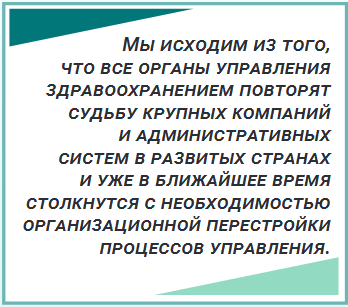 Уже давно прошло то время, когда компьютеры и программы были экзотикой. Теперь большая часть совещаний проходит вокруг анализа цифр, которые распечатаны или выведены на экран, и которые получены из бухгалтерских или управленческих программ. Даже системы управления здравоохранением, несмотря на свой традиционный консерватизм, в подавляющем большинстве используют данные из одной или нескольких программ для анализа и прогноза своей деятельности, отчетов и исследований. Документы создаются в системах документооборота и согласовываются в мессенджерах. Сначала функцию создания и обработки информации в электронном виде делали ИТ-отделы и МИАЦы, которые, по сути, также были ИТ-отделами региональных минздравов. Потом ИТ-отделы начали обслуживать программы – МИСы и ГИСы, а отчетность по выгрузкам начали формировать в департаментах и рабочих группах, но большая часть управленцев не имела отношения собственно к процессу формирования данных, для этого брали на работу несколько умных студентов. Процессы цифровой трансформации и развития ИТ-систем в здравоохранении ведут к тому, что такими умными компьютерщиками и квалифицированными пользователями станет подавляющая часть управленцев и врачей, а те, кто не умеет оперативно и эффективно работать с информацией в электронном виде, потеряют любые карьерные перспективы. Этот процесс медленно  роисходит сейчас. Уже в самое ближайшее время работа 24 медицинского и управленческого аппарата будет полностью сконцентрирована вокруг обработки и создания информации только в электронном виде. Но цифровая трансформация на этом не остановится.
НОВЫЙ ПАЦИЕНТ
Пассивная модель советского пациента постепенно уходит в прошлое, а развитие Интернета, мобильная связь и конкуренция на рынке частной медицины делают пациентов более требовательными и, в хорошем смысле, привередливыми. Большое влияние на поведение пациентов оказывает развитие сети Интернет. Интернет делает пациентов нелояльными. Если они приходят на сайт клиники второй раз и видят ту же информацию, что была там в прошлый раз – они больше на него не заходят. Если они приходят на сайт и не могут найти нужную информацию за 2,5 клика – они уходят на другой сайт. Они ищут в Интернете информацию для принятия решений о своем здоровье, которую текущая система здравоохранения им пока не предоставляет, в отличие от официальных информационных ресурсов в развитых странах. И самое главное – они ожидают от государственного здравоохранения коммерческого, то есть высокого уровня сервиса. И не получая его, они негативно оценивают работу системы здравоохранения, так как не могут оценить качество собственно медицинской помощи (см. опросы ВЦИОМ и ОНФ) и, соответственно, оценивают именно сервисную составляющую. Позитивная же новость в том, что эти характеристики новых пациентов – следствие повышения их самостоятельности. Да, все большее число пациентов способны сами принимать ряд решений о своем здоровье в партнерском, а не патерналистском режиме. Они готовы к диалогу о своей судьбе и ответственности за свое здоровье. Они просят не столько сервиса, сколько диалога, к которому медицинские системы прошлого не были готовы со своей стороны и, к сожалению, еще не готовы сейчас.
ЗАКЛЮЧЕНИЕ
Мы начали и закончили свою статью самым главным участником системы здравоохранения – пациентом. Именно здоровье наших граждан является той целью, которая формально описана юридическим и чиновничьим языком в майских указах президента и различных программах правительства. Именно здоровье и качество жизни пациентов должно стать и станет результатом цифровой трансформации и основой тех трендов, которые мы описали выше.Процессы цифровой трансформации систем, компаний, рынков, управления и социума набирают обороты. Разные тренды, которые мы описали здесь, могут развиваться с разной скоростью, однако в них нет необоснованных фантазий. В том или ином виде продукты и явления, описанные выше, уже есть у нас в стране. Может быть экономические проблемы приведут к тому, что часть наших прогнозов не сбудется, а может быть скорость их испол нения удивит нас всех. Мы лишь попытались идентифицировать текущие технологические тренды и попытались спрогнозировать, как они будут развиваться в нашей стране. Мы надеемся, что все, что произойдет в ближайшее время в области цифрового здравоохранения,  риведет к улучшению доступности и качества медицинской помощи. А то, как это будет происходить, зависит от наших общих усилий.